Figure 2 The averaged Hα emission-line profiles of the seven CVs for which we present spectroscopy. The spectra have ...
Mon Not R Astron Soc, Volume 391, Issue 2, December 2008, Pages 591–606, https://doi.org/10.1111/j.1365-2966.2008.13932.x
The content of this slide may be subject to copyright: please see the slide notes for details.
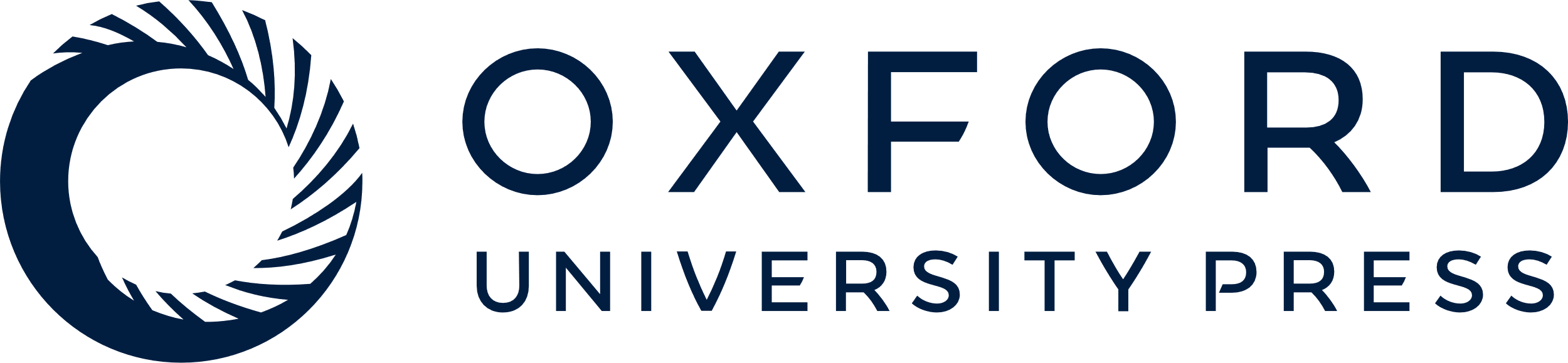 [Speaker Notes: Figure 2 The averaged Hα emission-line profiles of the seven CVs for which we present spectroscopy. The spectra have had their continuum level normalized to unity. The orbital motion was removed from the spectra of SDSS J1658 before its mean spectrum was constructed.


Unless provided in the caption above, the following copyright applies to the content of this slide: © 2008 The Authors. Journal compilation © 2008 RAS]